الدراسات الاجتماعية 

الصف الرابع الابتدائي 

الفصل الدراسي الأول 

لعام 1442هـ
السلام عليكم ورحمة الله وبركاته 

أسعد الله مساكم بالخير والبركة 

إبني الطالب حفظك الله 
 
1- احضر كتابك + قلمك .
2- الاستماع جيداً للمعلم . 
3- عند المداخلة الرجاء رفع اليد من خلال البرنامج أو الكتابة خلال أيقونة المحادثة . 
4- عدم الإنشغال خلال الدرس بالمحادثات الجانبية فهذا يؤثر عليك خلال التقيم .
5- عدم الخروج إلا للضرورة القصوى .
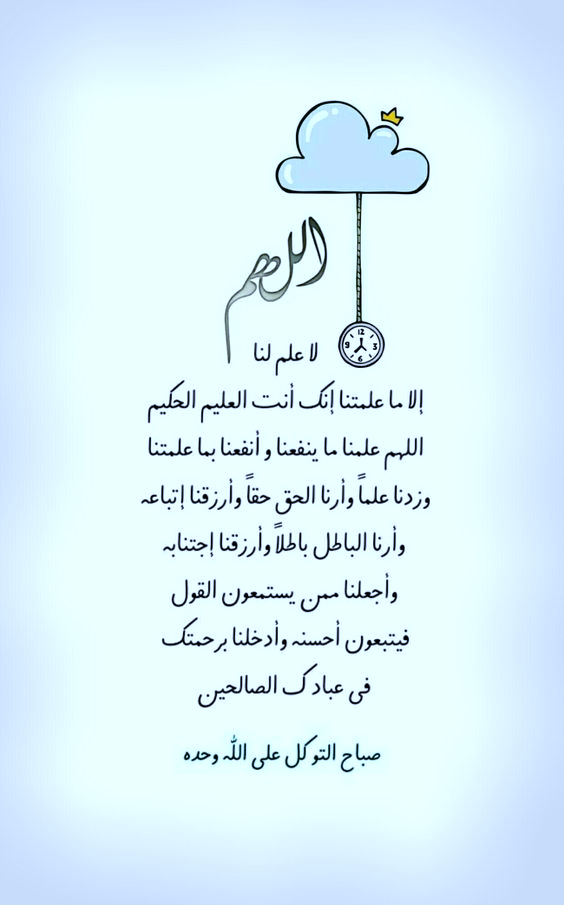 43
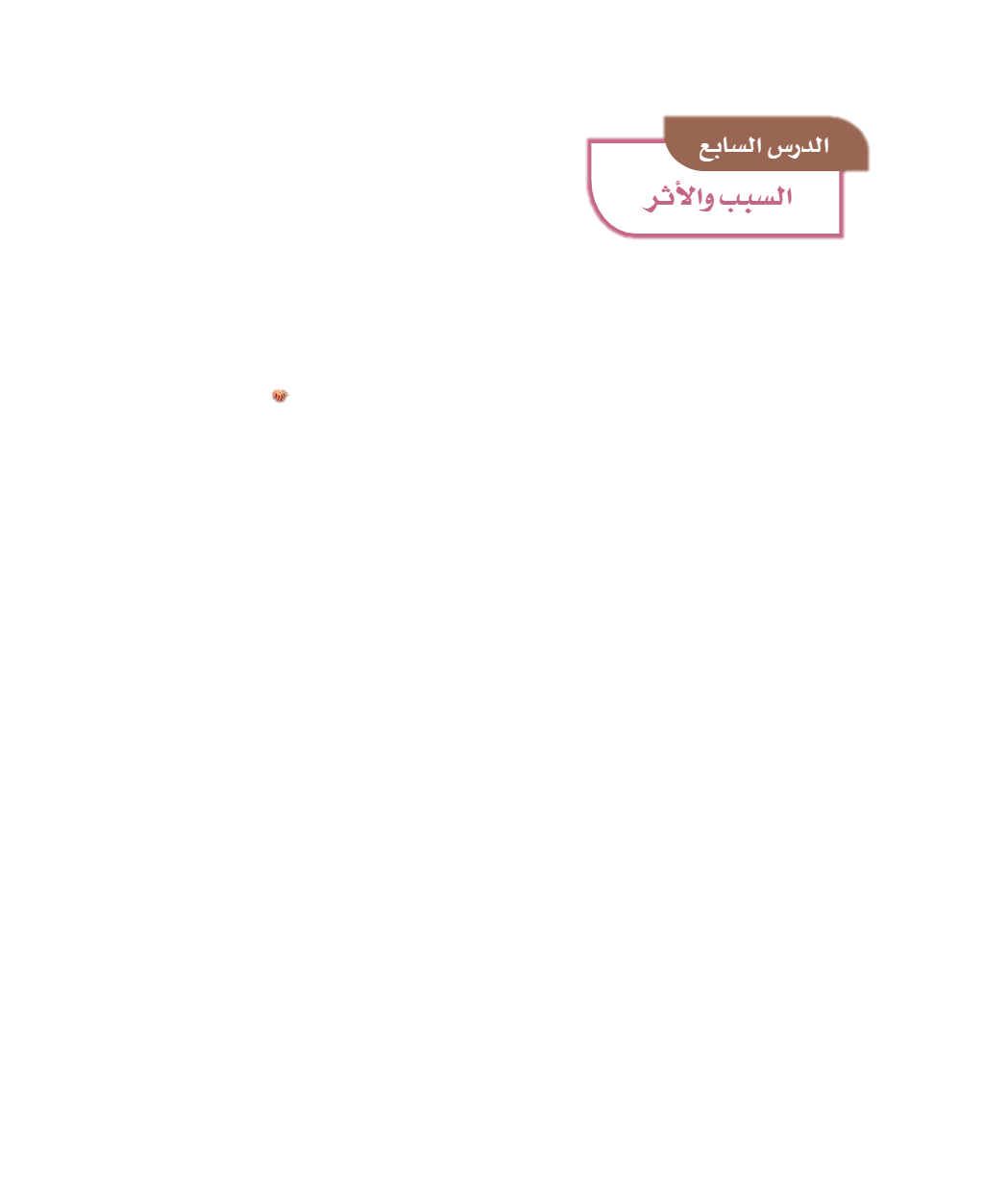 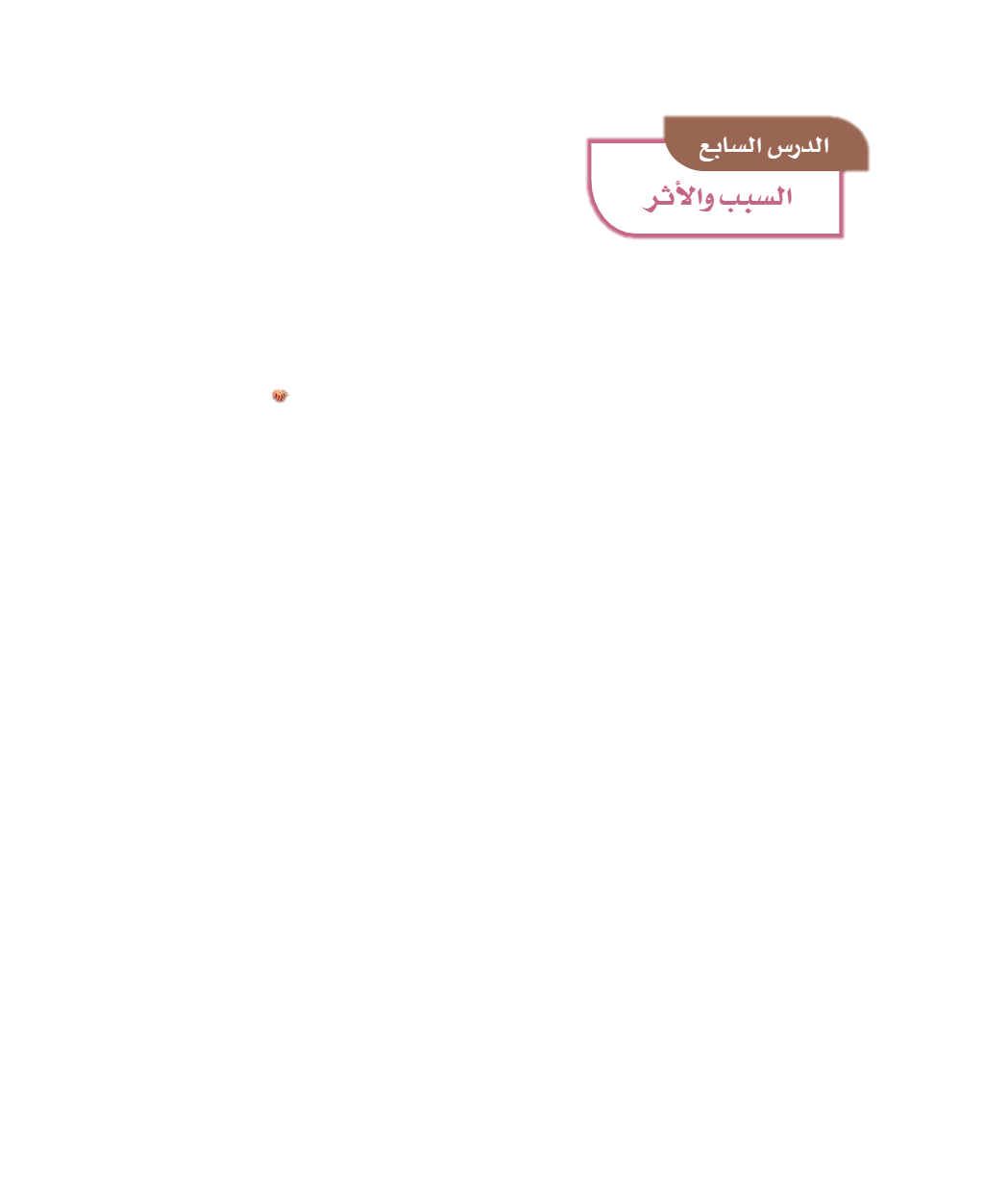 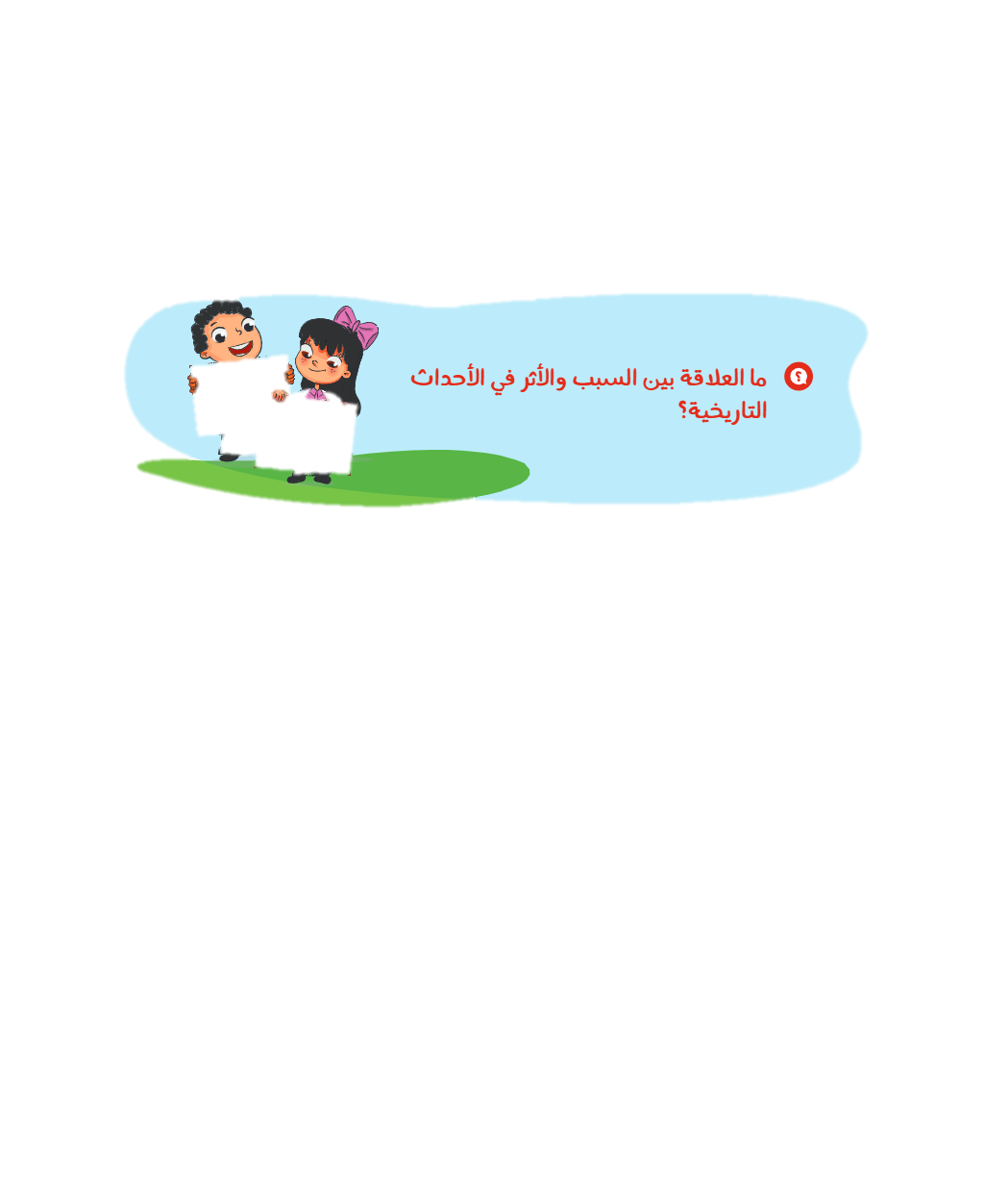 أهداف الدرس
أن يوضح الطالب مفهوم الأثر- 
-أن يعدد الطالب بعض مناطق المملكة الإدارية
-أن يوضح الطالب مفهوم السبب
-أن يذكر الطالب اسم الأسرة المالكة في وطننا
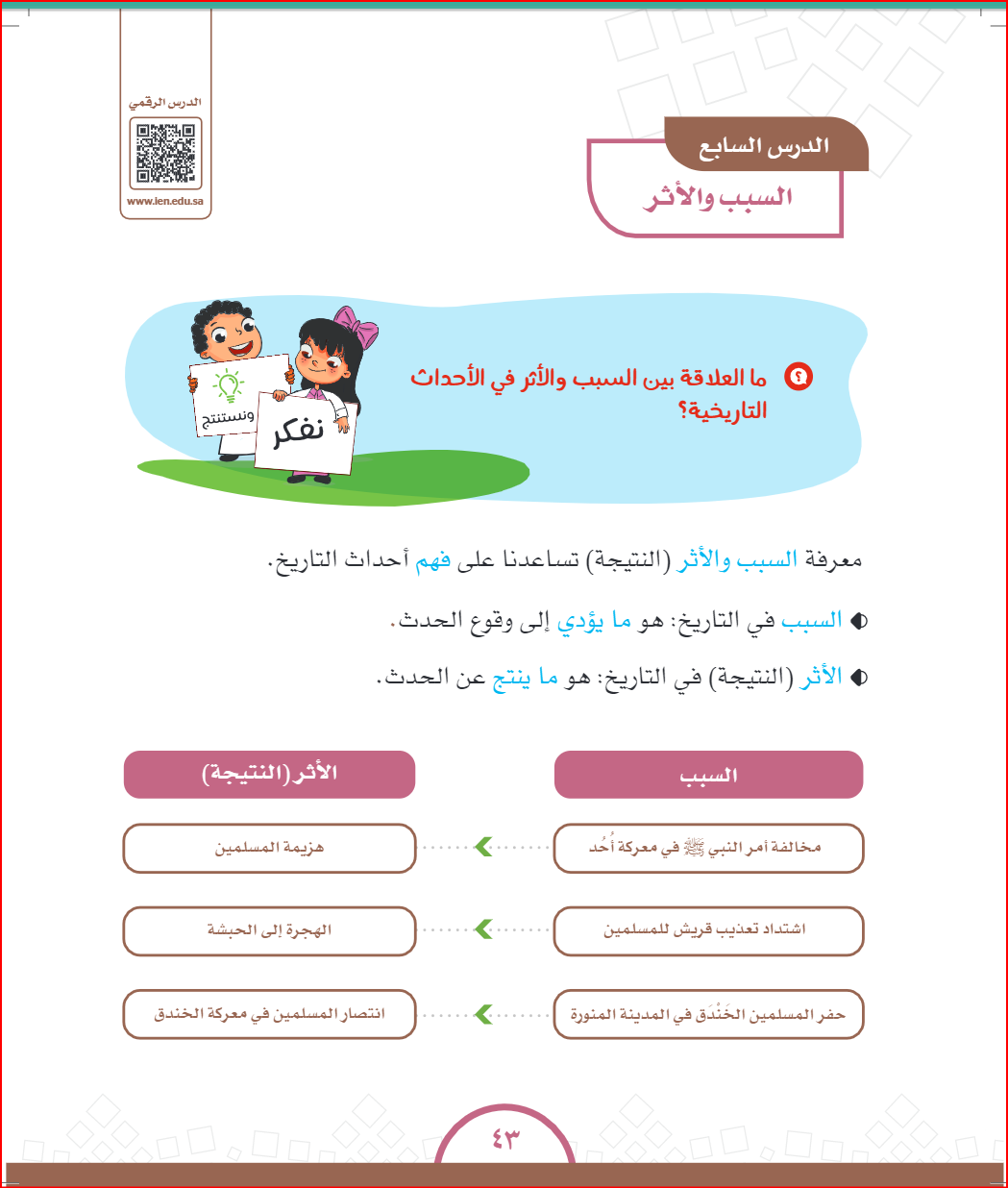 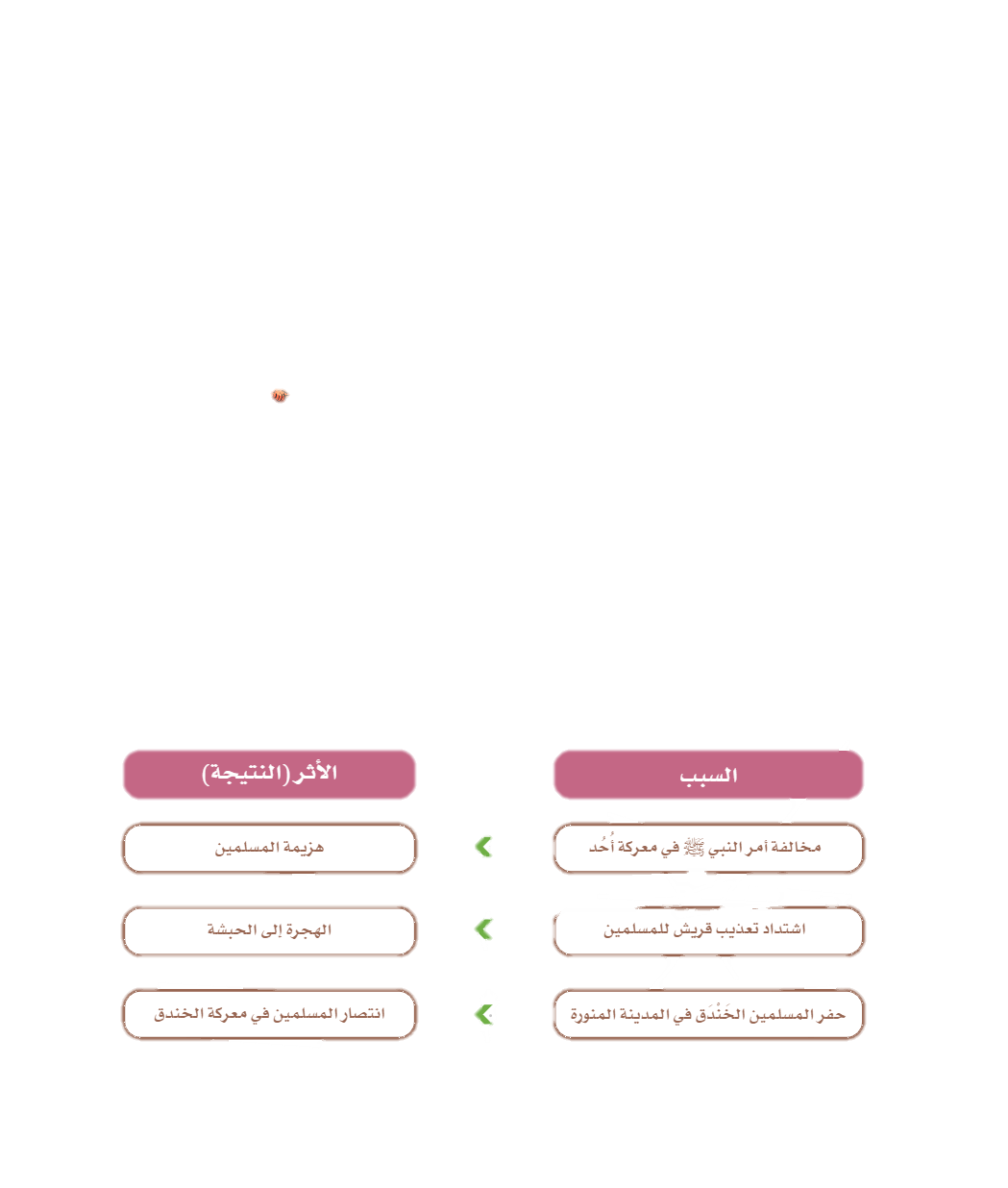 44
45
مثال
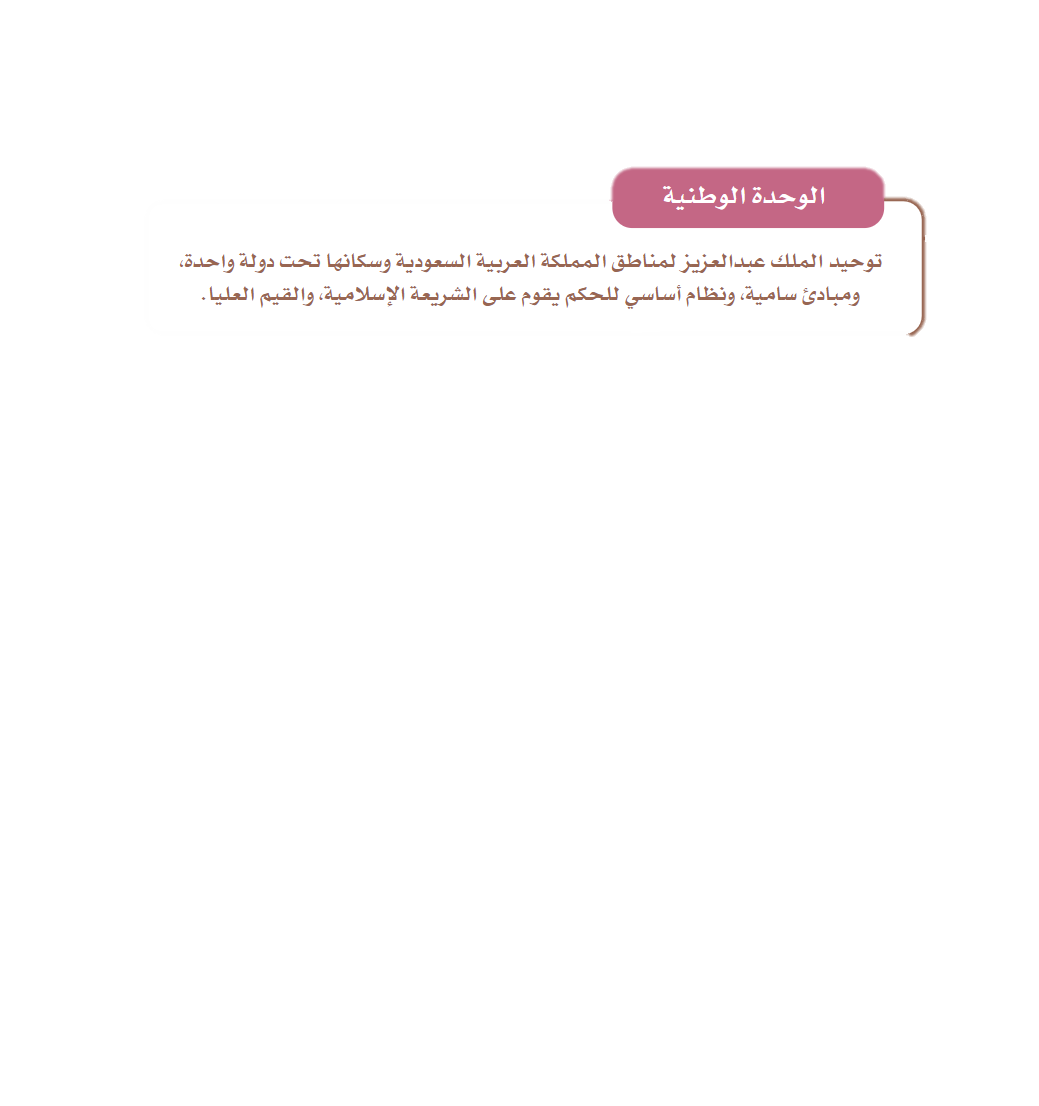 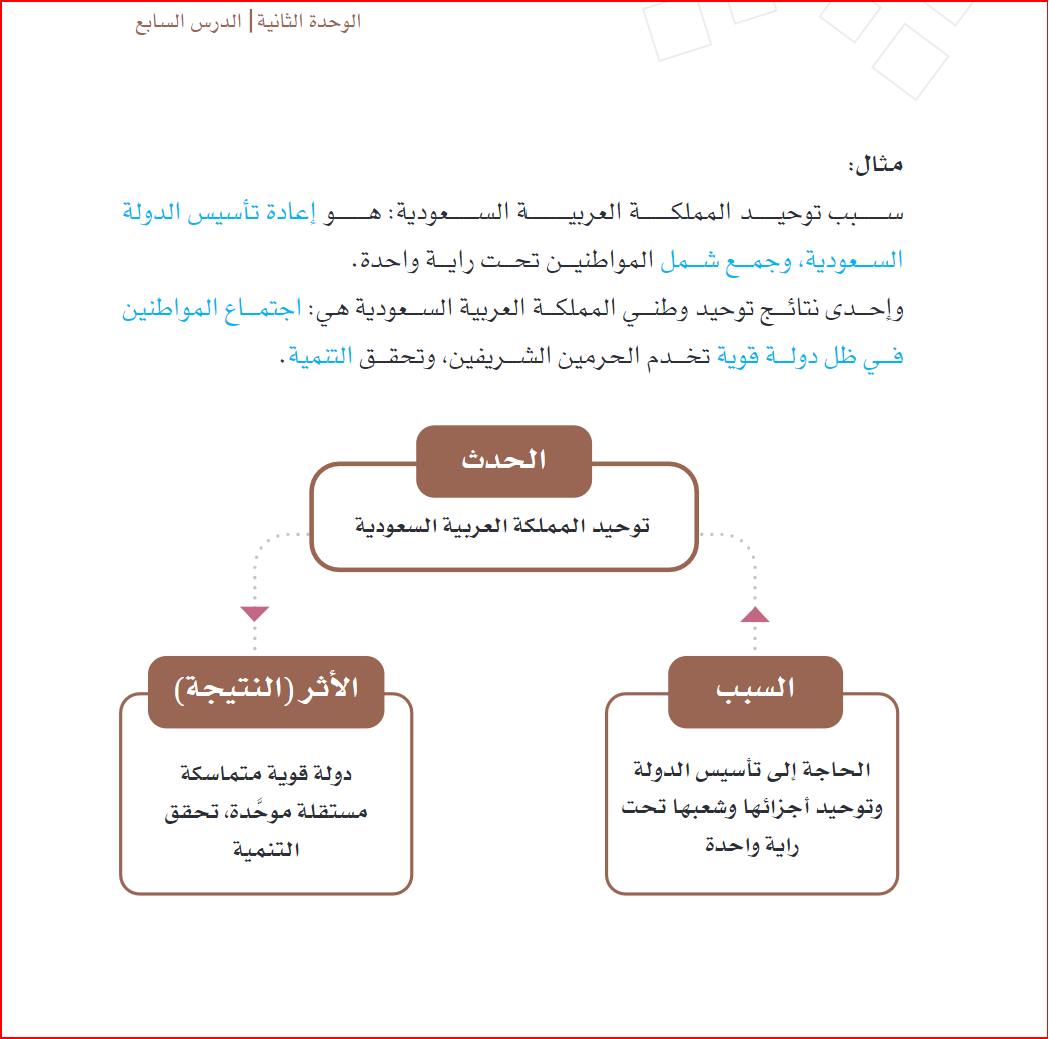 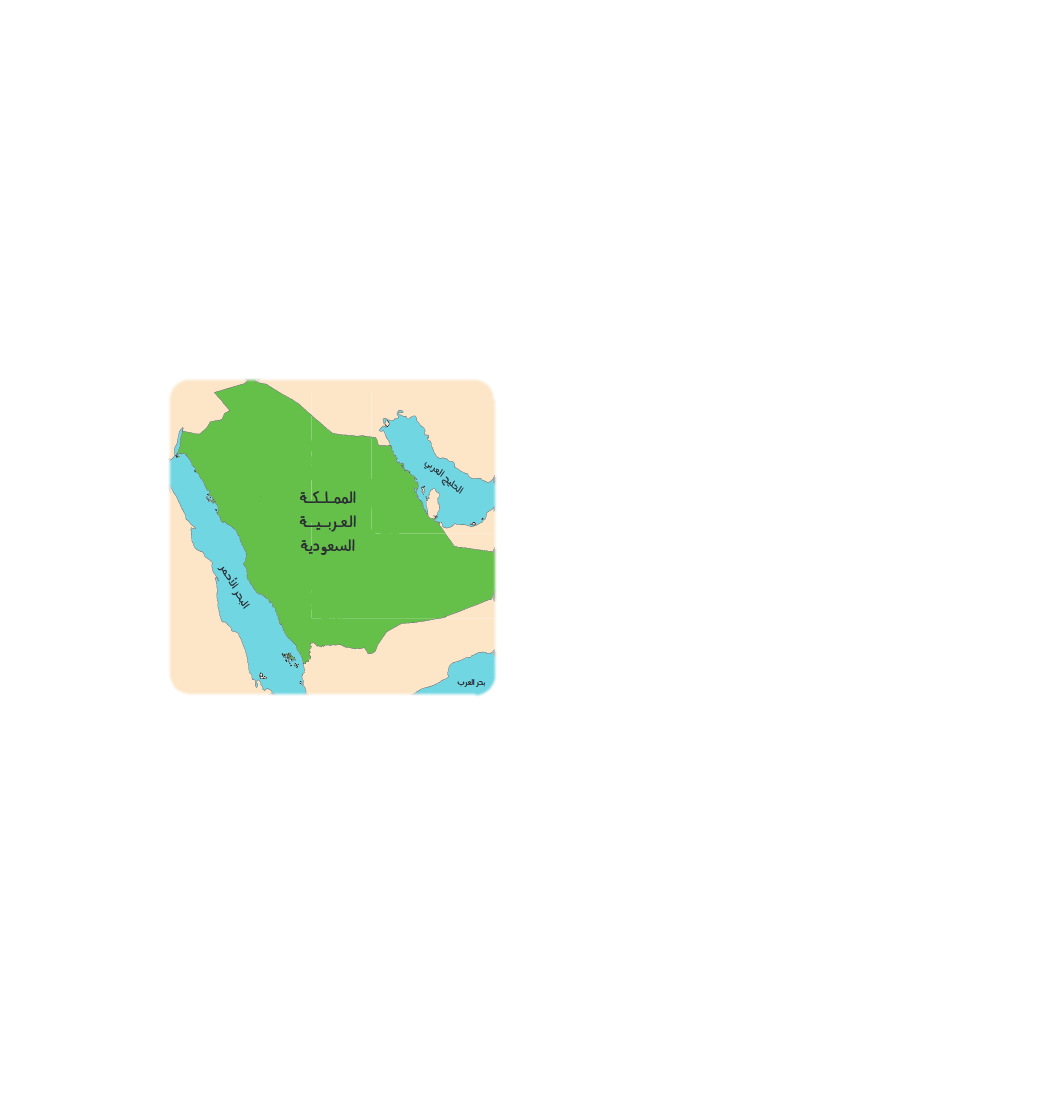 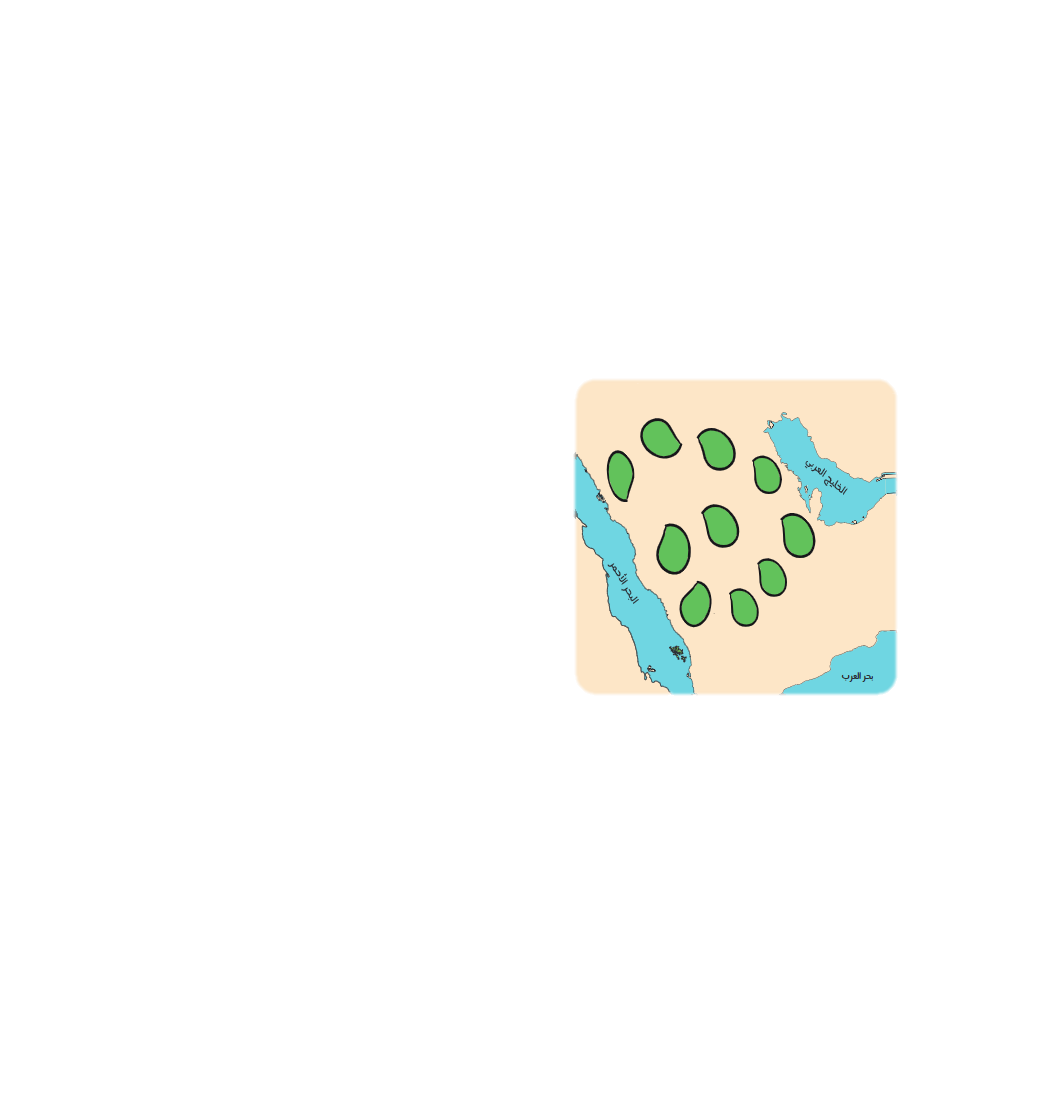 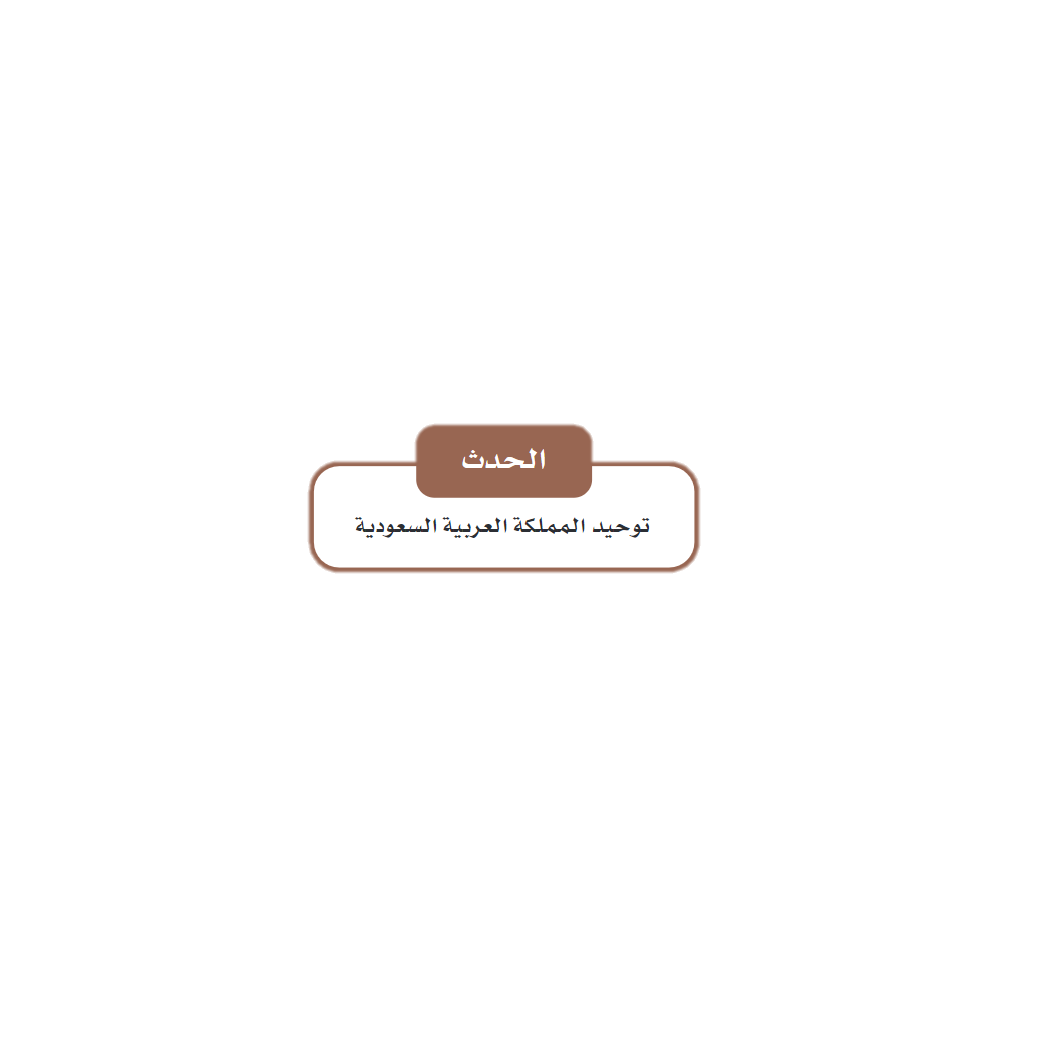 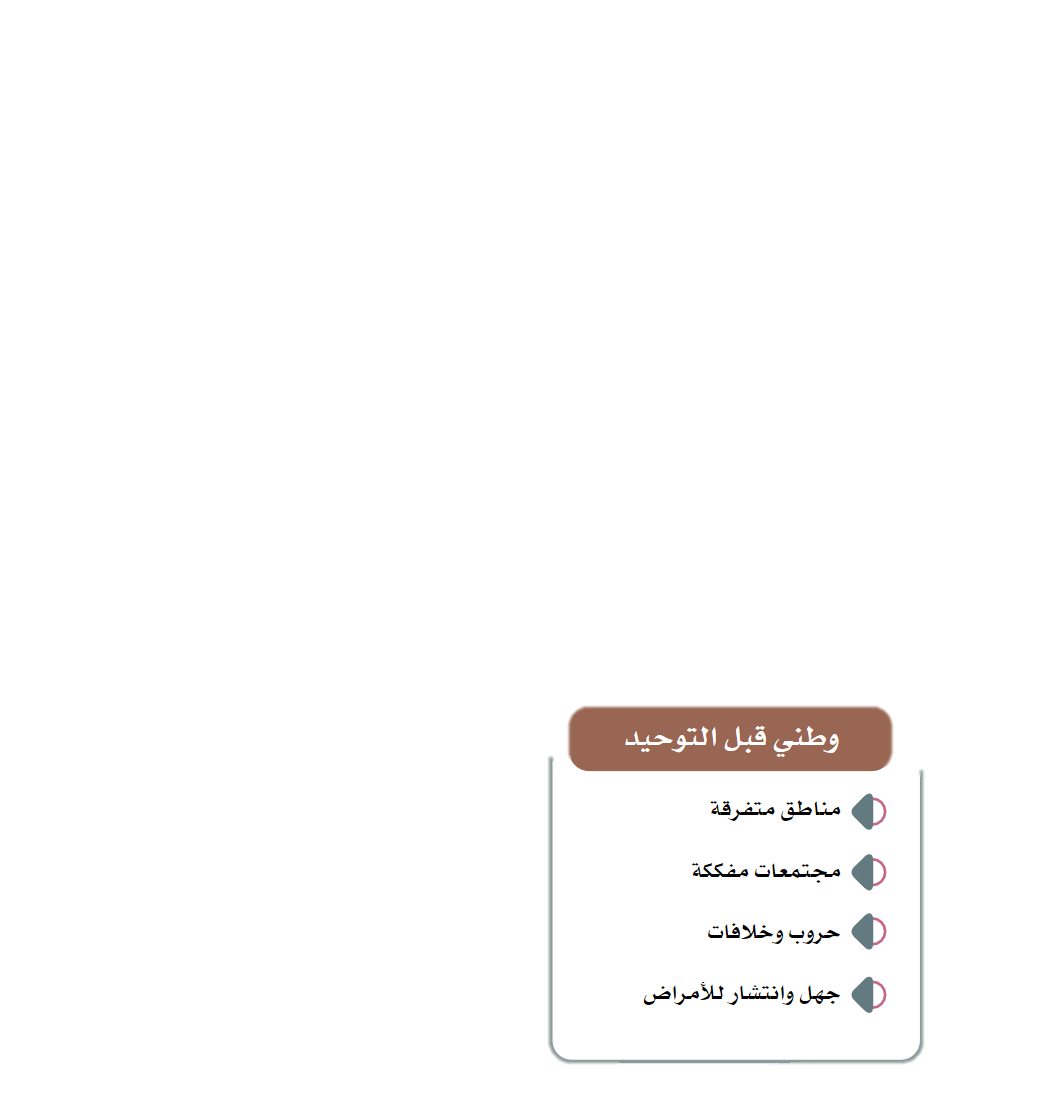 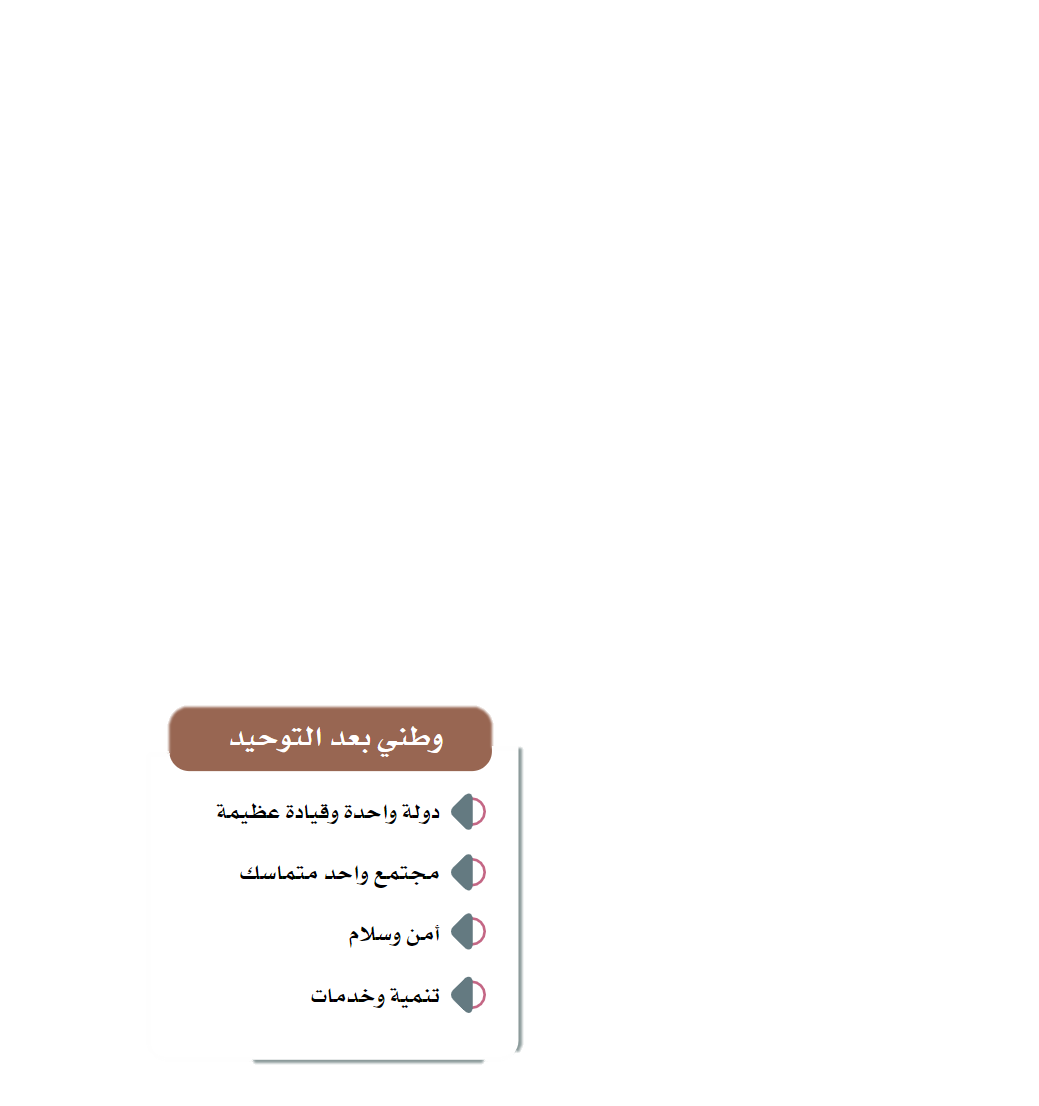 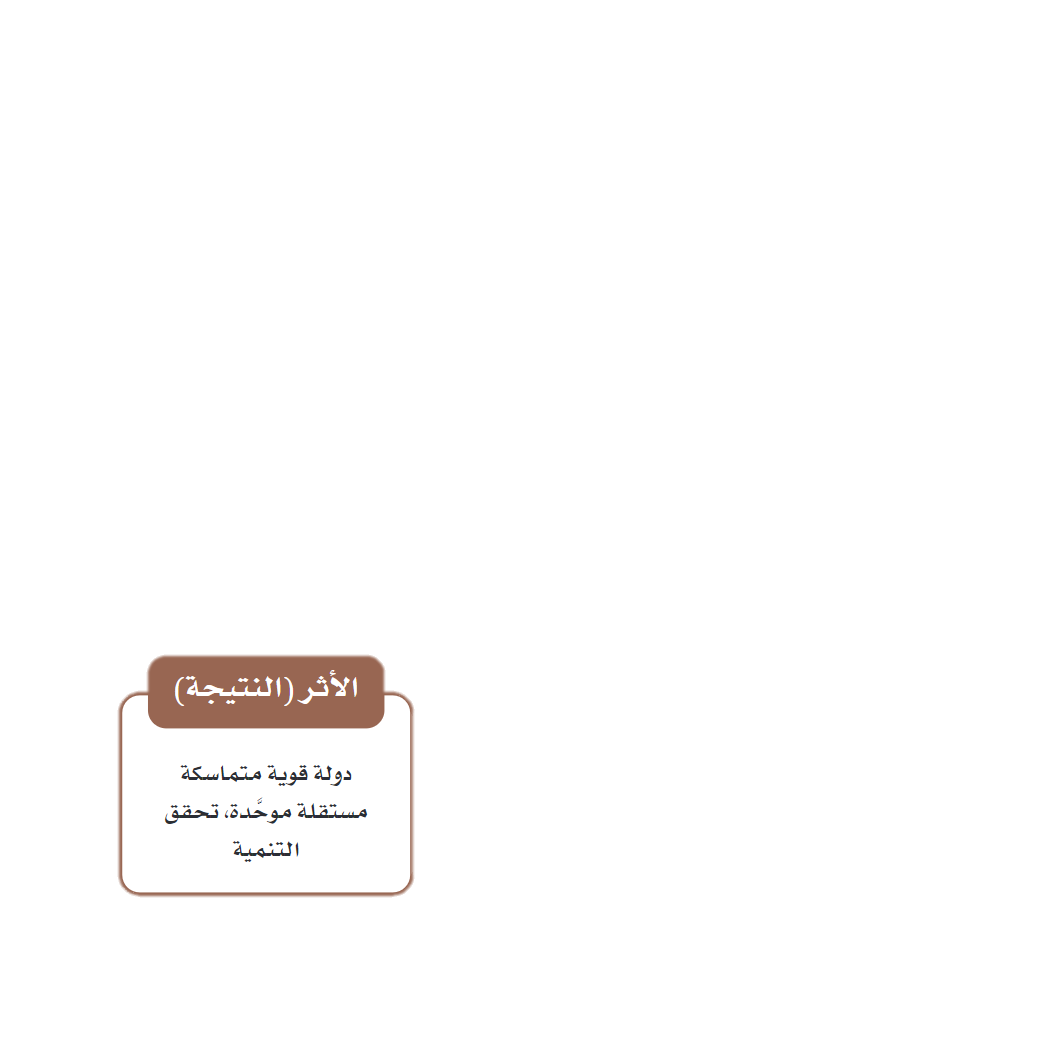 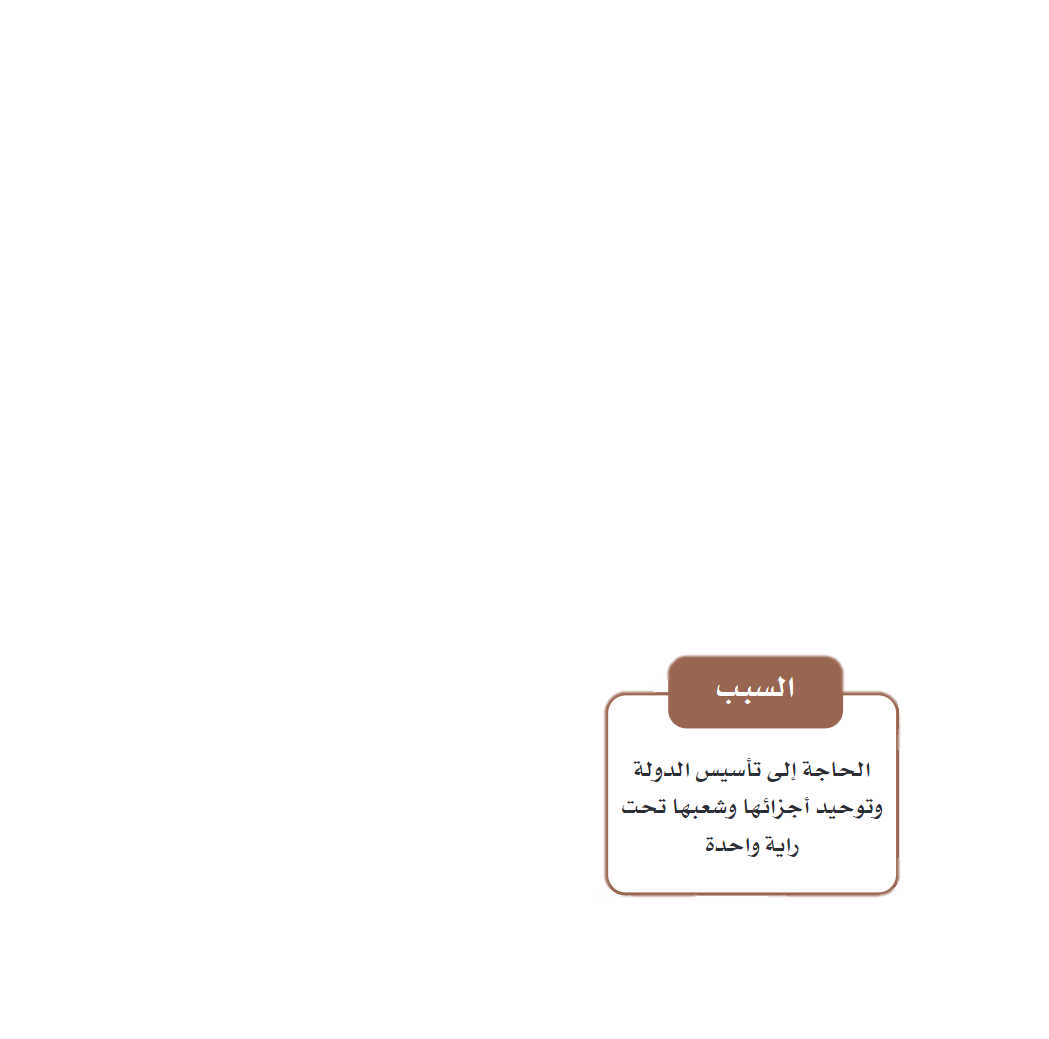 46
46
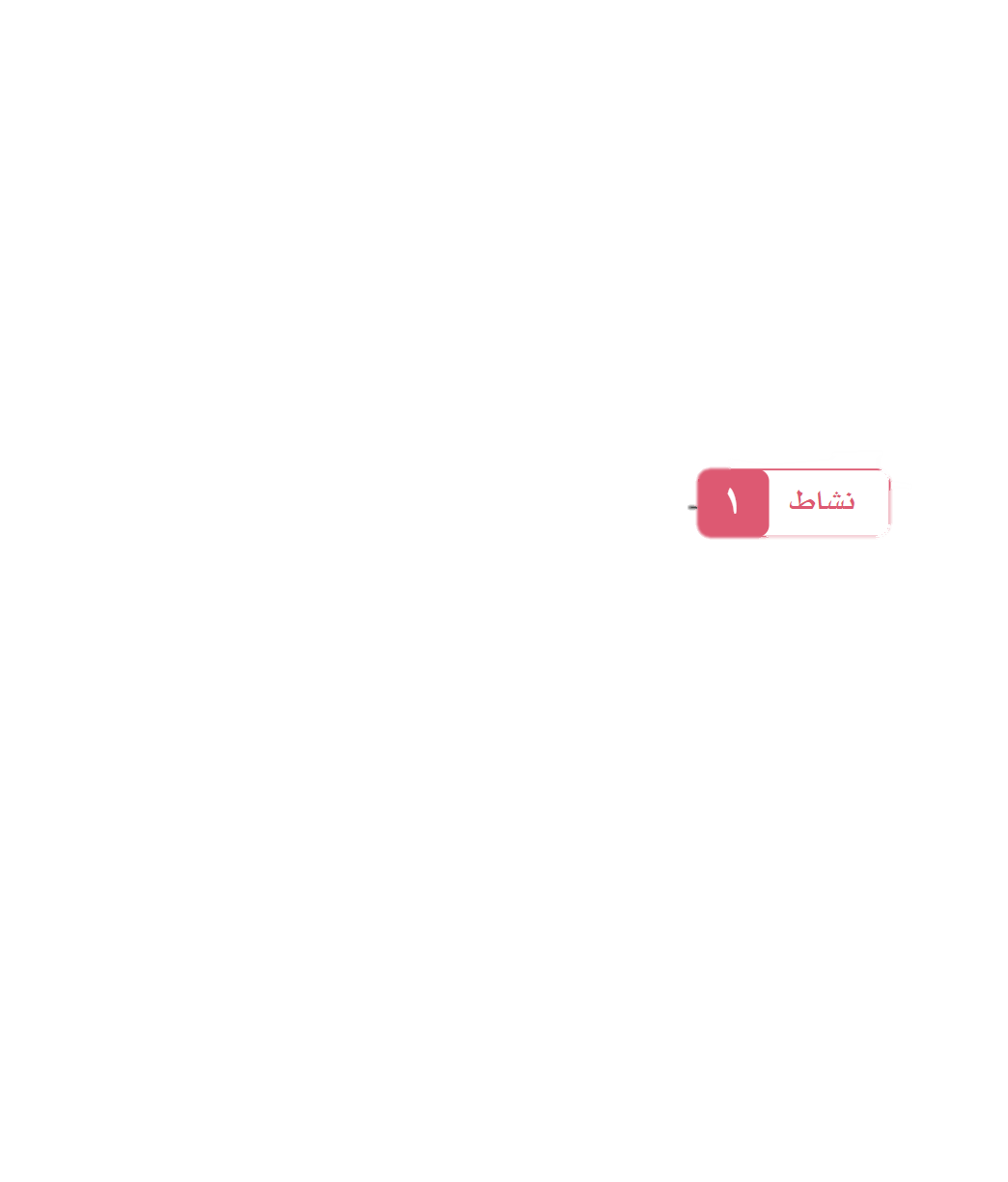 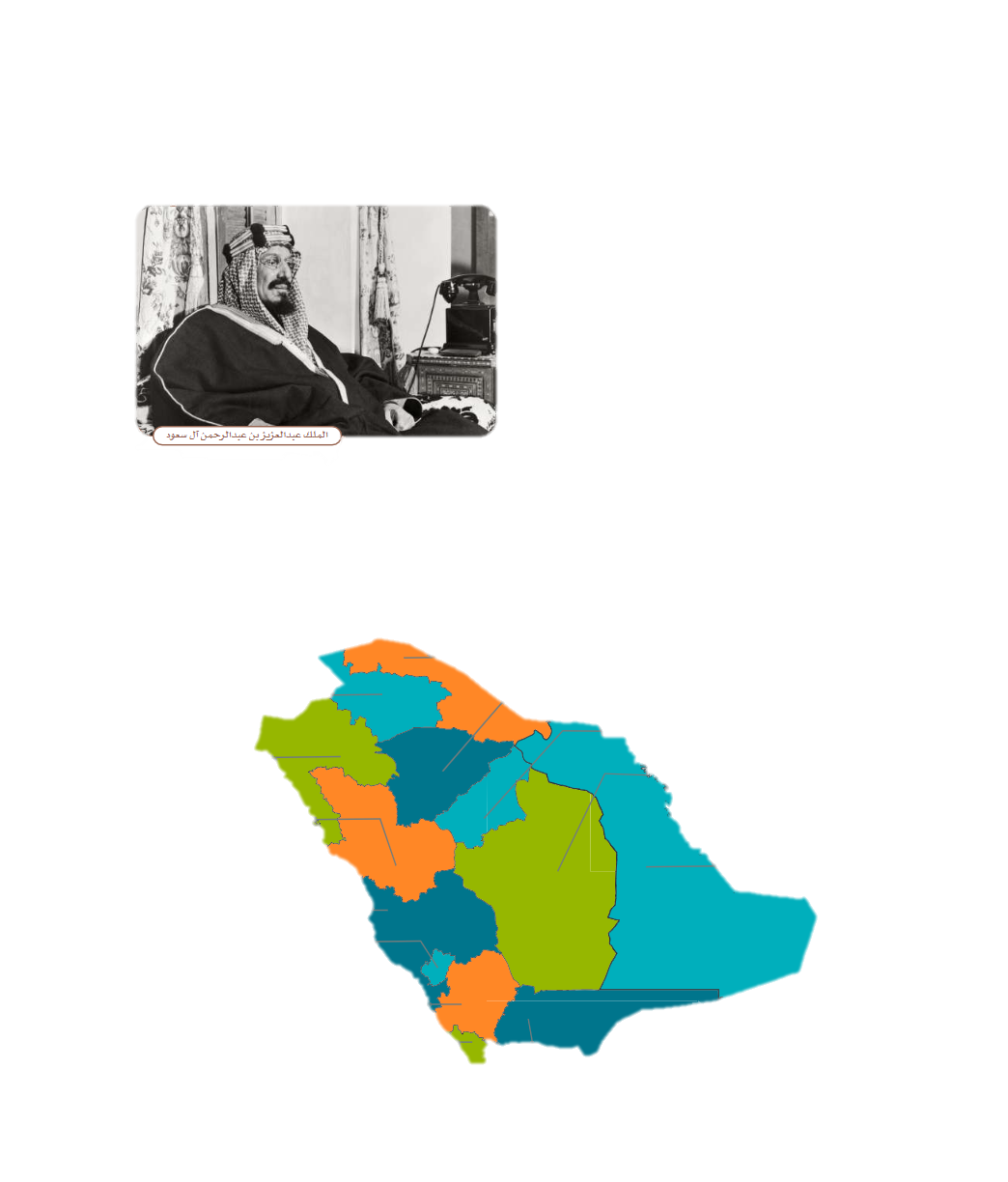 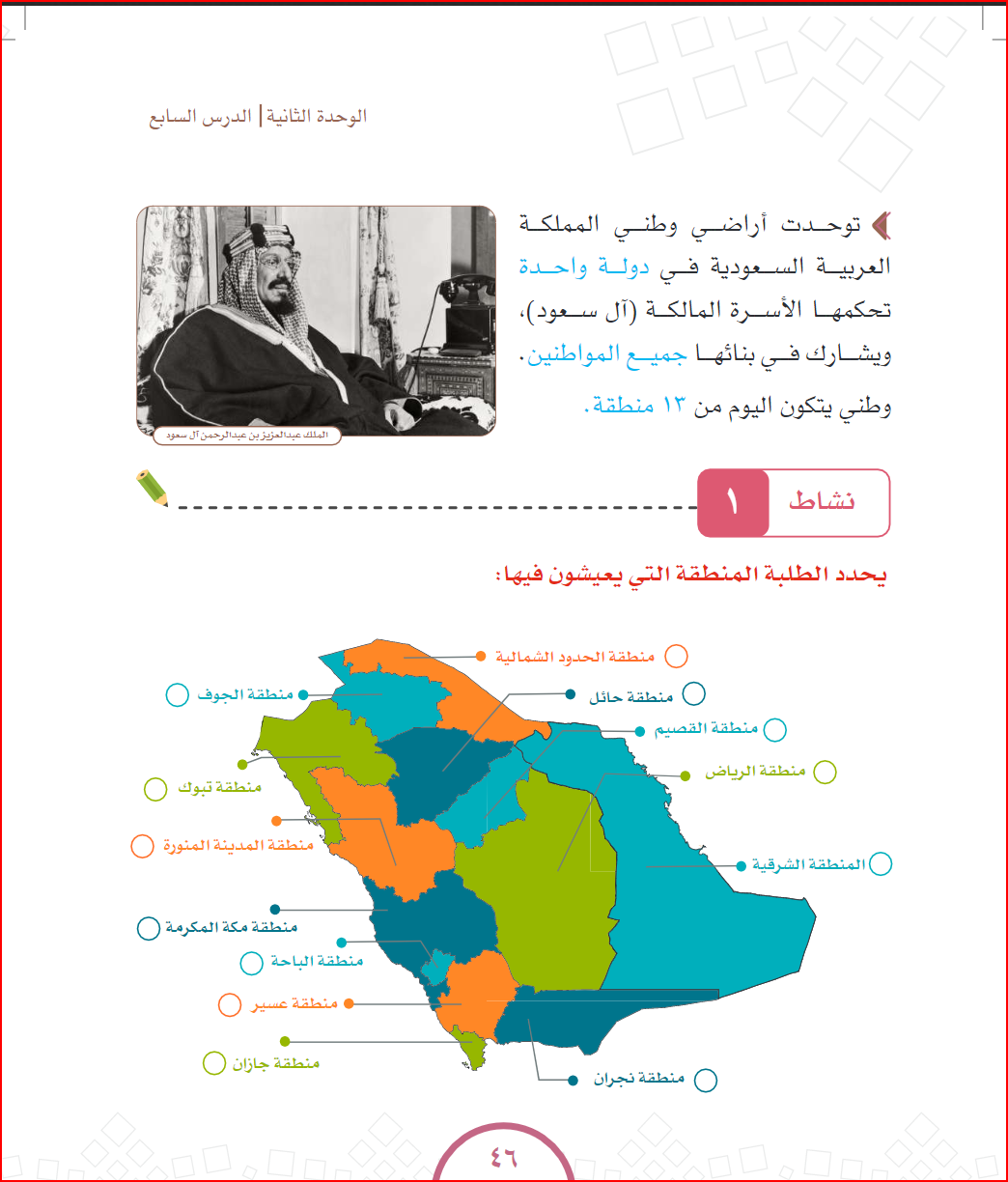 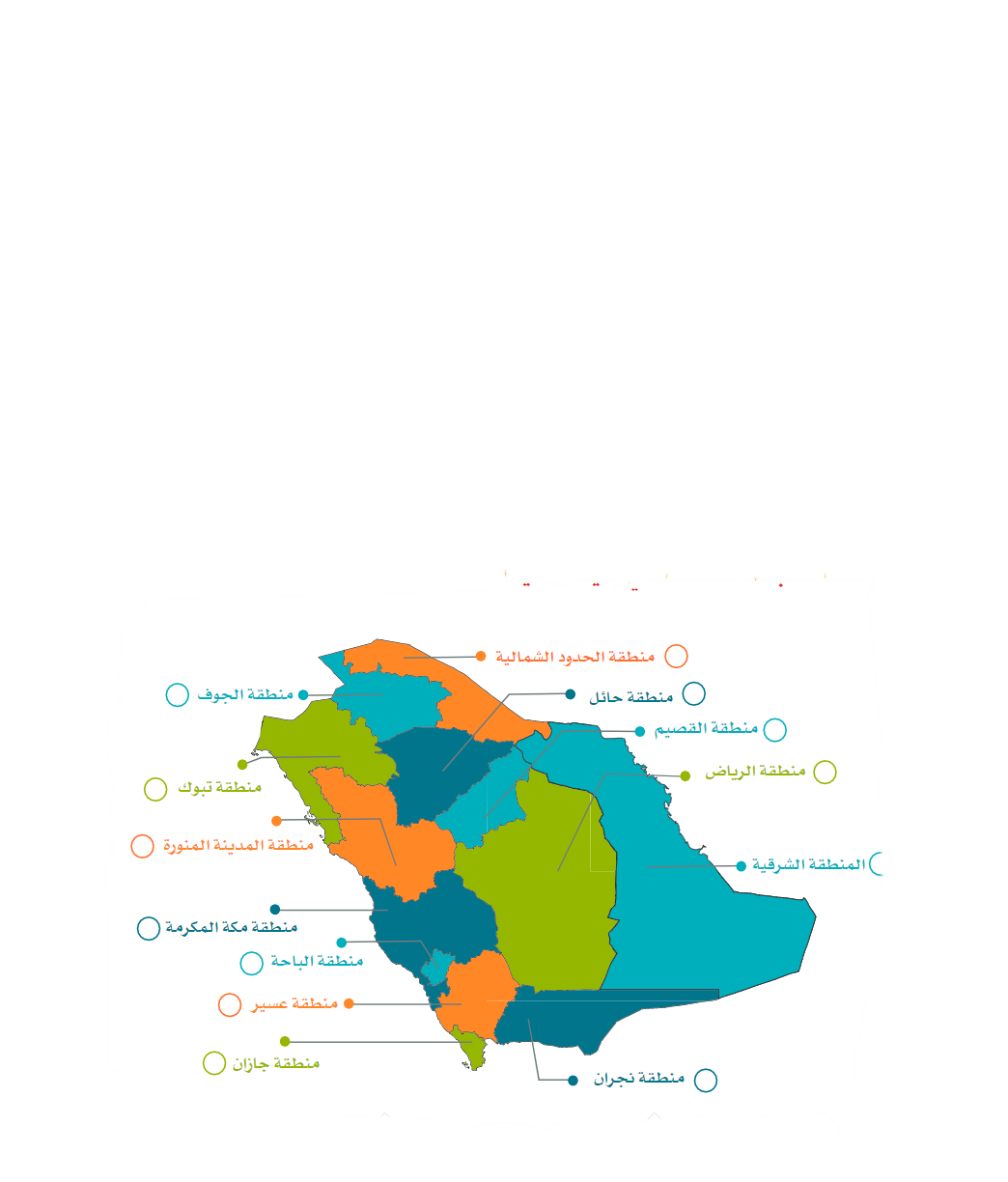 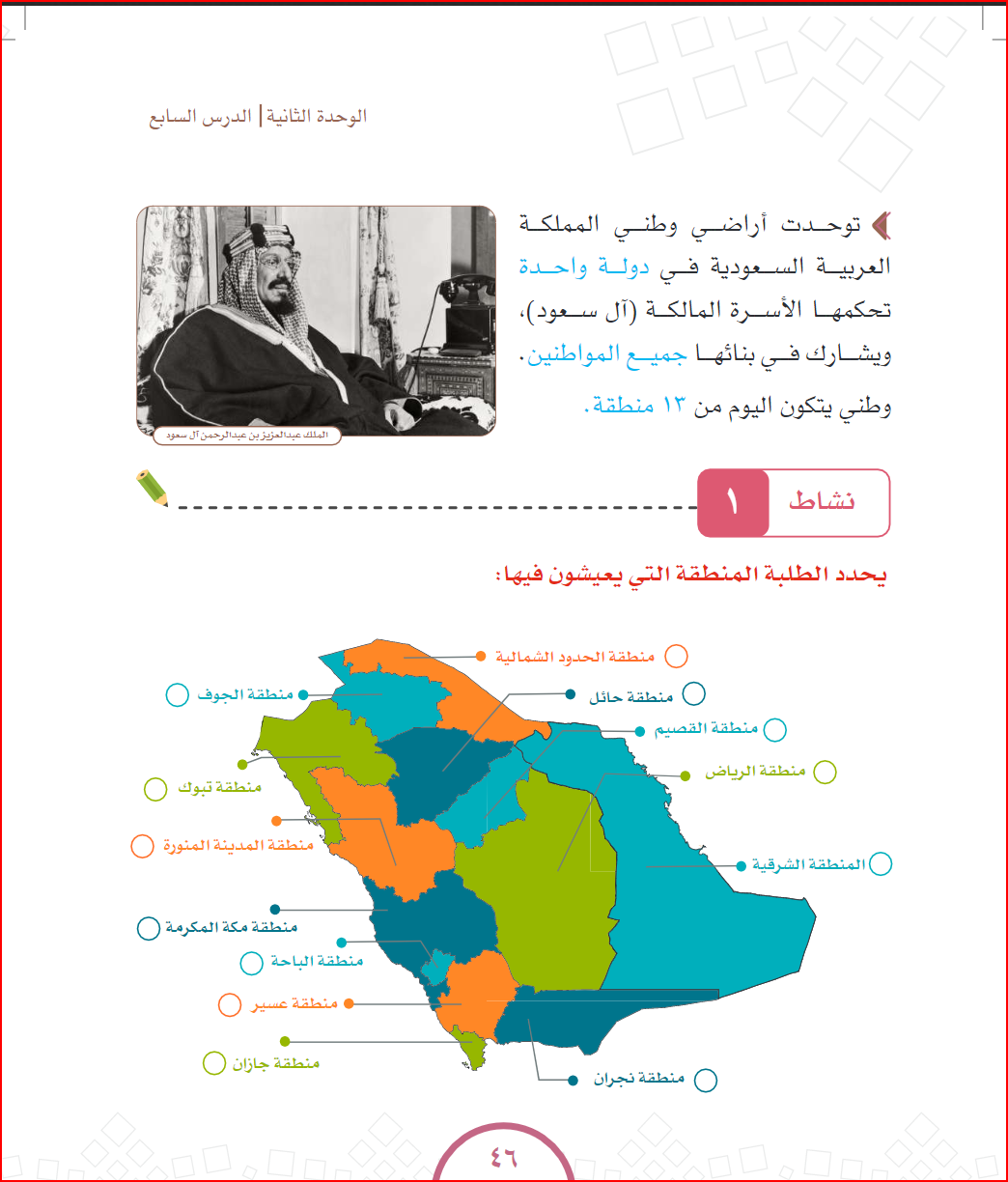 هذا والله أعلى وأعلم 

وصلى الله وسلم وبارك

 على نبينا محمدٍ وعلى

 آله وصحبه وسلم 

والحمد لله  

رب العالمين
بارك الله فيكم على هذه المتابعة 
مع تمنياتي لكم بالتوفيق 

والسلام عليكم ورحمة الله وبركاته